TD n2 : la soif et la faim
DR ghalem meriem
La soif
Soif
Soif : sensation du besoin de boire. Caractérise un manque d'eau dans l'organisme.



Déshydratation conduit à la mort par dysfonctionnement des cellules du SNC
Soif
Soif et l’abreuvement doivent permettre de compenser des pertes : 
Journalières physiologiques  : urines, fèces, transpiration cutanée,…

Pertes exceptionnelle lors de fortes chaleurs ou d’efforts  : polypnée, sudation

Pathologiques : vomissement, diarrhée, hémorragie, polyurie 

Pas de réserves en eau !
Soif
Soif permet le maintien de la volémie et/ou de l’osmolarité extracellulaire . 

Soif et abreuvement compensent
des pertes d’eau et/ou
une augmentation de l’osmolarité du liquide extracellulaire
La soif osmotique (déficit en eau intracellulaire)
La respiration, la transpiration, entraînent une perte d’eau, ce qui déclenche la soif. Il est alors perdu en quantité plus d’eau que de sel. La concentration en soluté (sel) dans le compartiment extracellulaire elle augmente, l’eau est poussée hors des cellules ce qui provoque la soif osmotique (pour diluer le sel).
Avec cette "d'urgence", soif de déshydratation, (l'individu a grand intérêt à boire), non seulement on a moins d'eau dans le plasma sanguin mais c'est carrément l'intégrité des cellules qui est mise en jeu.
L’hyper-osmolarité augmente les décharges des cellules et l’hypo-osmolarité diminue les décharges (inverse des barorécepteurs).
Soif volumétrique/hypovolémique
Hypovolémie : diminution du volume sanguin 
(Principalement causée par hémorragies)
L'hypovolémie désigne la réduction déficitaire du volume sanguin 
(plasma sanguin).
Il existe deux grands signaux.
• Réponse rapide:
Les barorécepteurs situés sur les vaisseaux sanguins (veines et artères) détectent la pression artérielle et la perte de liquide extracellulaire. L'information est transmise au système nerveux orthosympathique (sympathique) qui va provoquer la contraction des muscles des parois artérielles pour réduire les vaisseaux sanguins grâce à la vasopressine sécrétée par l'hypophyse. Mais également augmenter le rythme cardiaque grâce à de la noradrénaline libérée par les surrénales. Parallèlement l'activité du système parasympathique est diminuée.
Réponse lente:
 Détection de la réduction du volume sanguin par les reins et déclenchement du système rénine-angiotensine-aldostérone (SRAA).
L'angiotensinogène est une protéine inactive produite par le foie, circule dans le sang. C'est le précurseur des peptides actifs Angiotensine I et II, et le seul substrat de la rénine.
En cas de baisse de la pression dans l’artère rénale, la rénine est sécrétée au niveau du rein. L'angiotensinogène du foie est clivée par la rénine et forme un décapeptide appelé Angiotensine I, inactif.
L'angiotensine I sera ensuite principalement transformée en angiotensine II par une enzyme pulmonaire.
L'angiotensine II sera responsable de:
La sécrétion d'aldostérone par la partie glomérulée du cortex surrénalien (action sur la pompe Na/K ATPase), entraînant une réabsorption de sodium et d'eau contre des ions potassium.
-  La stimulation de la sécrétion de vasopressine (encore appelée hormone antidiurétique) par l'hypophyse, qui limite la perte d'eau dans les urines ; l'eau est ainsi réabsorbée au niveau du tubule proximal avec le sodium. La vasopressine provoque la constriction des parois des vaisseaux et ordonne aux reins de réduire le flux hydrique vers la vessie. Elle permet une réabsorption de 90% à 95% des flux hydriques dans le canal collecteur (contre 80% sans ADH). Elle permet donc la rétention d’eau et donc l’augmentation du volume sanguin et de la pression artérielle.

- Stimulation de la sensation de soif, entrainant une plus grande absorption d'eau qui mécaniquement augmentera le volume sanguin et donc la pression artérielle.
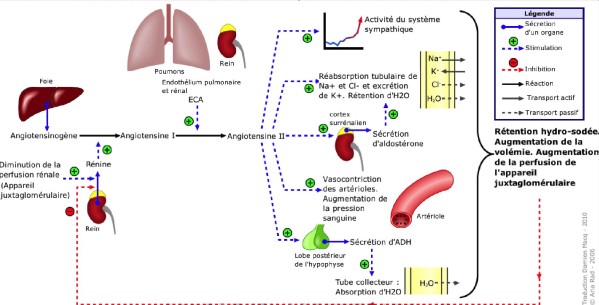 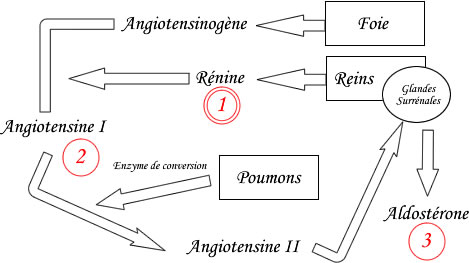 Satiété en eau
Atrial Natriuretic Factor (ANF) a une activité opposée à la rétention d’eau et à la soif
Soif
Exemples de pathologies
Polydipsie (souvent la conséquence d’une polyurie)

Potomanie
14
La faim
La faim dépend:

Des états de motivations (faim, satiété, préférence alimentaire)

Des mécanismes psychophysiologiques plus généraux en rapport avec le plaisir et confort individuel.
Donc, les conduites alimentaires sont le résultat de l’intégration de plusieurs déterminismes neurobiologiques et de plusieurs composantes comme les gènes, les expériences précoces de vie, les choix philosophiques et culturels.
Les apports alimentaires ont 2 objectifs :
- Equilibrer les besoins énergétiques
- Maintenir constant un certain niveau de réserve
• Les nutriments:- Les Glucides (sucres) (amidon, lactose)- Les Protides (acides aminés : il en existe 8 essentiels (sur 21) 
- Les lipides (certains acides gras)- 15 vitamines- Plusieurs sels minéraux- Oligoéléments (métaux, métalloïdes comme arsenic)
II.2> L'énergie:II.2.1>Principe:
La nourriture amène de l’énergie : des nutriments, des substances chimiques non utilisées pour leur apport énergétique (vitamines, sels minéraux…). L’énergie provient de la cassure des liaisons des molécules complexes pendant la digestion. L’énergie se mesure en calories, 1 calorie est la quantité d’énergie nécessaire pour élever la température d’un litre d’eau d’1.
Notre alimentation doit apporter par jour, 2000 à 2400Kcal pour un homme et 1600 à 2000Kcal pour une femme. Les lipides (liaisons C-H) donnent plus d’énergie que les protéines (liaisons C-O).
II.3> Zones de la faim:
Il existe au niveau de l'hypothalamus des zones dédiés à la faim.
Avec lésion de l'hypothamaumus latéral les rats deviennent adypsiques (ne boivent plus) et aphagiques( ils mangent plus)
Hypothalamus latéral= centre de la faim
Lésion de l'hypothalamus ventromédian: les rats n'arrêtent pas de manger et ils perdent la notion de satiété
Hypothalamus ventromédian= centre de la satiété
Mais les rats malgré ces lésions peuvent encore avoir faim. Ces structures sont très importantes mais elles n'expliquent pas la faim à 100% il y a d'autres structures cérébrales.
Il ne semble pas y avoir de centre unique de la faim pas plus que de signal unique de satiété.
II.4>Les molécules qui contrôlent la faim:
II.4.1> L'insuline et le glucagon:
L'insuline et le glucagon sont 2 hormones sécrétées par le pancréas régulent la concentration de glucose dans le sang. Le glucagon va permettre de transformer le glycogène en glucose et l'insuline le glucose en glycogène.
Dans le pancréas on a des îlots de Langherans c'est à partir de là qu'on sécrète l'insuline (dans cellules bêta) et le glucagon (cellules alpha).
 
L'insuline va permettre de faire passer le sucre à l'intérieur des cellules.
On va avoir un rapport inverse, plus la quantité d'insuline est importante moins on a de sucre si c'est trop on est en hypoglycémie et si on a trop de sucre dans le sang on a une hyperglycémie.
II.4.2> La leptine:   
Chez des souris obèses le gène muté code pour une protéine biosynthétisée par les adipocytes et libérée dans le plasma et qui est également dénommée leptine. C'est une hormone anorexigène (leptos=mince).
Sa concentration plasmatique est en corrélation avec la masse adipeuse du sujet et varie en fonction du jeune (concentration diminue) et de la renutrition (concentration augmente)
Les souris qui ont une leptine « inefficaces » sont obèses. Les personnes qui manquent de leptine (ou récepteurs inactifs) ont beaucoup d'appétit.
Attention toutes les obésités ne résultent pas de ça!!!
Cette leptine vient jouer sur l'hypothamalamus et quand elle est présente on perd l'envie de manger et donc son absence donne envie de manger, la faim.
Comment la leptine influence les neurones hypothalamiques?
Il existe deux systèmes de contrôle:
- Les neurones du système neuropeptitde Y est orexigène et déclenche la faim
- Les neurones POMC (opiomelanocortine/cocaine) sont impliqués dans la satiétéet La POMC modifiée va donner de l'alpha MSH et l'alpha MSH agit sur les récepteurs MC4R (mélanocortin 3 et 4)
La leptine va inhiber les neurones qui donnent faim (du système neuropeptidque Y) et va stimuler les neurones POMC. Cela conduit à l'inhibition de la faim et la perte de poids.
La leptine stimule le système POMC. La pro-opiomélanocortine est modifiée en αMSH. L’ αMSH agit sur des récepteurs MC4R mélatonine 3&4, ce qui conduit à l’inhibition de la faim et à la perte de poids. Le blocage des récepteurs MC4R induit l’obésité chez l’homme.
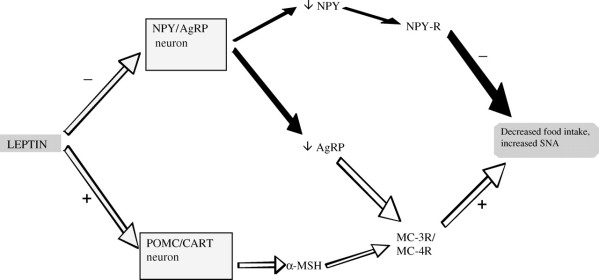 II.4.3>Autres molécules impliquées:
• Dans le tube digestif:
- La ghréline est une hormone peptidique produit par les cellules endocrines de l’estomac et détectées par l’hypothalamus. C’est un stimulant de l’appétit. Après un repas, les taux de ghréline diminuent.Lorsque la nourriture arrive dans l’intestin, une hormone, la cholechystokinine (CCK) est synthétisée. Elle stimule le pancréas. La concentration dans le sang est élevée si la nourriture est dans les intestins et faible s’ils sont vides. La CCK pourrait transmettre la notion de satiété au cerveau puisqu’il s’agit aussi d’un neurotransmetteur.
• Dans l'hypothalamus:
- Les orexines (hypocrétines), "ORX" sécrétées par l'hypothalamus qui sont des peptides stimulent aussi la prise alimentaire.
- Le CRF (corticotropin-releas hormone) sécrétée par l'hypothalamus semble jouer un rôle intégrateur dans le contrôle de la prise alimentaire.
 
Puis aussi la plupart des neurotransmetteurs: acétylcholine, catécholamines (dopamine, sérotonine par exemple) GABA, glutamate. Elles sont identifiables dans les noyaux hypothalamiques concernés par la prise alimentaire. Ce sont les afférences qu’ils sont le mieux représentés.La dopamine est plutôt orexigène et la sérotonine a un rôle anorexigène dans l’hypothalamus et provoque des troubles alimentaires des personnes déprimées  car la dépression diminue la sérotonine.
TDn3:  la prise alimentaire
Organisation temporelle:
Il existe une rythmicité des prises alimentaires. On parle de variation circadienne, intégrant 2 phases:
-la prise alimentaire elle-même : période active
-la phase de jeûne : période de repos
Il y a donc une discontinuité des prises alimentaires tandis qu'il y a une nécessité continue d'apport de substrats énergétiques, d'où une orientation différentes des flux énergétiques pendant ces 2 phases.
Si on se fixe sur la prise alimentaire, on peut dire qu'elle est épisodique.
2. Les  phases de la prise alimentaire: 

* Phase pré-ingestion : sensation de faim avant le repas. 
 
La faim se définit par une sensation consciente d'une certaine nécessité interne qui se traduit par une augmentation de la motivation à rechercher des aliments et à initier une prise  alimentaire. 
*Phase prandiale : prise alimentaire + rassasiement 
 
Le rassasiement est un processus progressif mettant un terme à la prise alimentaire. 
* Phase post-prandiale : état de satiété de durée variable 
 
La satiété est un état d'inhibition de la sensation de faim (satisfaction des besoins et sensation de bien-être).
3. Cycle faim/ rassasiement/ satiété :
La consommation de nourriture entraîne l'activation de signaux de satiété. Ces signaux remontent vers les structures cérébrales, où il va y avoir un rétrocontrôle négatif, ce qui inhibe la satiété. 
Ces signaux augmentent au fur et à mesure que l'individu s'alimente jusqu'à atteindre le maximum : la prise alimentaire est alors inhibée pour une certaine durée. Ces signaux vont ensuite disparaître au fur et à mesure et un nouveau cycle apparaît...
4. La régulation du comportement alimentaire :
4.1. Schéma général du contrôle: 
Il va impliquer essentiellement 2 structures: l'hypothalamus et le tronc cérébral. 
On va trouver un grand nombre de médiateurs, de récepteurs et de circuits neuronaux. C'est un réseau complexe, distribué (un ensemble de structures vont communiquer entre elles) et redondant favorisant la prise alimentaire. 
 Afférences= infos sur le statut énergétique de l'organisme.
Réponse= adaptations des apports aux besoins. 
Si le système est équilibré, on a un équilibre homéostatique. 
 
* Une partie des informations intégrées au niveau du tronc cérébral est retransmise par le SNV et intervient dans la régulation directe de la motricité digestive. 
* Une autre partie des informations transite vers l’hypothalamus qui agit sur la prise alimentaire et le MB énergétique, en modulant l’activité du SNV et les sécrétions hormonales hypophysaires. 
 
4.2. Deux niveaux de régulation: 
Régulation de la prise alimentaire (régulation à court terme) 
On va avoir des signaux directement en rapport avec la prise alimentaire. 
Ils sont élaborés pendant la prise alimentaire, la digestion et le métabolisme des nutriments. 
Ils agissent sur: 
-le volume et la durée de la prise alimentaire .
-rassasiement .
-durée de la période de satiété.
Dès le début du repas, le SNC reçoit des signaux périphériques interagissant entre eux et désignés collectivement par le terme de "cascade de la satiété":
-signaux sensoriels
-signaux digestifs.
Signaux sensoriels :
Pendant la phase ingestive, la prise alimentaire est modulée par la perception de l'aspect, du goût, l'odeur et de la texture des aliments. 
La phase ingestive est augmentée si les aliments sont palatables (produits qui ont une texture agréable, crémeux, riches en calories, qui font plaisir d'un point de vue digestif, alors qu'elle s'arrête si la sensation est désagréable. 
Signaux digestifs :
Vont être intégrés soit au niveau local (régulation directe de la motricité du tube digestif via le SN intrinsèque digestif) ou au niveau du SNC. 
Par le SNC, il y a un effet satiétogène. 
Ce sont des infos de nature intéroceptives sur la quantité et la qualité (composition) des nutriments ingérés. (Pour les régimes, on peut jouer sur la qualité ou la quantité)
Il existe 3 types d'infos: 
infos sensitives (=distension gastrique via les mécanorécepteurs) transmises par voie vagale jusqu'au noyau du tractus solitaire (NTS) du tronc cérébral. On a un effet satiétogène transitoire. 
 infos métaboliques : Les taux circulants de nutriments: lipides (AG), glucides, ATP via chémorécepteurs, vont activer ou inhiber les structures cérébrales du comportement alimentaire.
hormones et peptides entéro-gastriques: production par les cellules neuroendocrines du tube digestif, du pancréas et du foie induite par l'arrivée des nutriments dans le duodénum ou la circulation porte. 
cholécystokinine (CCK): sécrétion en réponse à l'arrivée de lipides et de protéines dans la lumière intestinale. 
-insuline: sécrétion en réponse à l'arrivée de glucose dans la circulation porte. 
-peptide YY 3-36: sécrété pendant la période post-prandiale par les cellules de l'intestin grêle et le côlon proportionnellement au contenu énergétique du repas.
5.  Régulation des réserves énergétiques (régulation à long terme) :
Ce sont des signaux hormonaux essentiellement. L'intensité de ces signaux est liée à l'adiposité. Ils ont une action retardée par rapport à la prise alimentaire. 
Ils sont capables de moduler l'impact des signaux à court terme sur les régions cérébrales. (en gros, si on a un stock énergétique important, on a pas faim). 
Ils exercent des effets directs sur les voies hypothalamiques, contrôlant alors l'équilibre énergétique. 
Les facteurs hormonaux diminuant la prise alimentaire sont: 
insuline: signal reflétant l'interaction entre les processus métaboliques immédiats et le niveau d'adiposité. 
 Leptine.
Les facteurs hormonaux augmentant la prise alimentaire : ghréline
Leptine : 
-Produite par les adipocytes. 
-C'est une hormone qui aide à l'expression du gène ob (1994) (NB: ob pour obésité). 
-Sa concentration plasmatique est proportionnelle à la masse adipeuse. 
-Sensible à l'apport alimentaire  diminue lors d'un jeûne (effet anorexigène) 
- élévation post-prandiale tardive (4-5 H) 
-Elle agit sur le noyau arqué de l'hypothalamus. 
-Elle augmente la dépense énergétique et inhibe la prise alimentaire: en stimulant les neurones anorexigènes du noyau arqué et en freinant l'activité des neurones orexigènes 
 
Ghréline :
-Produite par l'estomac et duodénum. 
-Responsable de la sensation de faim et de l'initiation à la prise alimentaire. 
-Sa concentration plasmatique augmente juste avant le repas puis diminue rapidement ensuite. 
-Sa cible est le noyau arqué de l'hypothalamus. 
-Action antagoniste de la leptine au niveau de l'hypothalamus: en stimulant les neurones orexigènes et  en diminuant l'action anorexigène de la leptine.
L'homéostasie énergétique :
A– Centres de régulation de l'homéostasie énergétique 
Il y a 2 populations neuronales exprimant des neurotransmetteurs spécifiques agissant de manière opposée sur la prise alimentaire et sur la dépense énergétique : 
- certains NT ont un effet  stimulateur de la prise alimentaire (effet orexigène) 
-certains NT ont un effet inhibiteur de la prise alimentaire (effet anorexigène) 
Ces populations neuronales sont régulées par des signaux périphériques spécifiques de l'état nutritionnel, de nature :
 - Hormonale et peptidique (leptine, insuline, ghréline…)
-Métabolique (glycémie, taux d'acides gras libres circulants…) 
Il existe entre ces signaux périphériques  des interactions (antagonisme ou synergie). 
L'adaptation est plus précise/ plus efficace en situation de carence énergétique qu'en situation d’excès énergétique (on est fait pour manger).
B – Structures de contrôle central 
1-L'hypothalamus 
C’est  le centre intégrateur des signaux centraux et périphériques. 
Intégration de multiples signaux périphériques afin d'adapter la prise en alimentaire et la dépense énergétique. 
Réception des signaux sensoriels, émotionnels et cognitifs provenant d’autres aires cérébrales 
On retiendra dans l'hypothalamus: - le noyau arqué, situé en position médiane dans la partie basale de l'hypothalamus. C'est l'entrée dans le système hypothalamique. 
- les noyaux para ventriculaires, de chaque coté du V3 
- les aires hypothalamiques latérales (dite '' centre de la faim'') 
Précisions sur le noyau arqué: 
Il possède un rôle fondamental car il capte les signaux périphériques. En effet, la BHE est perméable à ce niveau, les messagers circulants peuvent donc accéder au noyau arqué.
Il possède 2 populations distinctes de neurones ayants des effets opposés sur la prise alimentaire: 
• les neurones anoréxygènes (associés au système anoréxygène) : 
Neurones situés dans la partie latérale du noyau arqué. 
C'est un groupe de neurones à pro-opiomélanocortine (POMC).
La POMC est le précurseur de 2 neuropeptides anorexigènes, inhibant la prise de nourriture et augmentant le catabolisme : - la Cocaïne-and Amphétamine-Related Transcript (CART) 
-Alpha-Mélanocyte-Stimulating Hormone (α-MSH) 
CART et α-MSH ont pour cible les noyaux paraventriculaires et le noyau du tractus solitaire.
Ces 2 peptides possède un effet satiétogène, par l'intermédiaire d'un sous type de récepteurs des mélanocortine ( c'est le MC4 R mais le a dit que cela n'était pas important). 
Chez l'Homme, les mutations du gène codant pour ce récepteur représentent la principale cause d'obésité hérédiraire.
• les neurones orexigènes (associés au système oréxigène ) 
Neurones localisés dans la partie ventromédiane du noyau arqué.
Ils synthétisent 2 neuropeptides orexigènes qui stimulent la prise alimentaire et diminuent la dépense énergétique : - Neuropeptide Y, responsable d'hyperphagie et d'accumulation de graisse. 
- AgRP (agouti-gene related peptide) : exerce son effet orexigène en empêchant la liaison de l’α-MSH sur son récepteur. 
Remarque :  pour lutter contre l’obésité, il faut agir à la fois sur le système central (pharmacologique) et le système périphérique pour que le traitement soit efficace.
2-Le tractus solitaire :
Situé dans le tronc cérébral, c'est le lieu de convergence des informations d'origine vagale. 
C- Fonctionnement des systèmes orexigène et anorexigène: 
Lorsqu’un système est activé, l’autre est mis en repos. 
Ex: à la suite d’un jeûne prolongé, les neurones du système oréxigène (NPY et AgRP) sont activés, tandis que les neurones anorexigène (α-MSH et CART) sont inhibés.
Stimulation de l’appétit et récupération des réserves énergétiques. 

Il existe une interaction unidirectionnelle du système orèxigène sur le système anoréxigène .
Le système orèxygène peut bloquer le système anorèxigène mais l'inverse n'est pas vrai). 
Le système global favorise la prise alimentaire davantage que la satiété.
Intégration hypothalamique des signaux périphériques métaboliques :
• Leptine: inhibe la prise alimentaire et stimule le métabolisme action par activation du sytème anorèxigène et inhibition du système oréxigène. 
•Ghréline: stimule la prise alimentaire  action par activation du système orexigène et inhibition indirecte du système anorexigène .
E- Réponse humorale: noyaux paraventriculaires et aire hypothalamique latérale: 
La voie anorèxigène -stimule la production de neuropeptides anorèxigènes par le noyau paraventriculaire. -freine la production de facteurs orèxigènes par l'aire hypotyhamique latérale. 
La voie orèxigène exerce les actions opposées sur le noyau paraventriculaire et l'aire hypothalamique latérale. 
 On peut noter que la leptine est à l'origine d'une stimulation thyroïdienne et corticosurrénalienne.
Contrôle non homéostatique du comportement alimentaire:
L'hypothalamus est le centre de convergence de signaux périphériques de signaux centraux d'origine limbique (signaux motivationnels et émotionnels), ainsi que de type cognitif (influences socioculturels et environnementales). 
Certains médicaments, des agressions physiques (maladies... ) peuvent aussi modifier le comportement alimentaire.
Facteurs socioculturels et familiaux:
Le temps qui sépare 2 prises alimentaires n'est pas, chez l'Homme, réglé uniquement par la durée de la satiété. 
Il dépend : - des règles sociales (heures traditionnelles des repas) 
- des impératifs d'emploi du temps 
- de l'éducation, de l'apprentissage alimentaire durant la petite enfance 
- des perceptions culturelles de l'idéal corporel.
Facteurs psychologiques (système limbique) :
Il existe un lien entre humeur et comportement alimentaire. (diète et mauvaise humeur, 
odeur alléchante et bonne humeur).
Disponibilité et composition des aliments:
L'Homme est passé du mode de vie traditionnel, où il fallait chasser pour se nourrir, au mode de vie actuel: il suffit d'ouvrir le frigo et de se servir. 
Les apports lipidiques sont beaucoup plus importants qu'ils ne l'étaient. 
Cette catégorie d’aliments n'est (malheureusement...) pas neutre, les lipides : 
sont bien plus énergétiques que les glucides 
sont particulièrement palatables 
stimulent moins la sécrétion de leptine que d’autres catégories d'aliments.